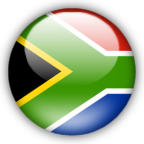 Південно-Африканська Республіка – «Європейське серце»  Африки
Підготував: 
Учень 10 класу 
Кійко Едуард
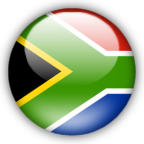 Південно-Африканська Республіка – єдина країна африканського континенту, яка входить до числа розвинених у світі
ПАР
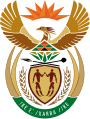 Площа – 1223 тис. кв. км. (24 у світі)
Столиця – м. Преторія
Населення - 48 601 098 чол.
У країні 11 офіційних мов
Девіз: !ke e: ǀxarra ǁke    «Єдність в різноманітті»
ПАР
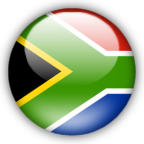 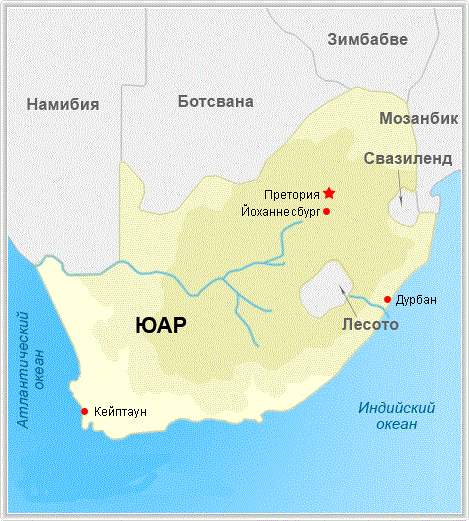 ПАР — індустріально-аграрна країна, найрозвиненіша в економічному відношенні в Африці. Іноземний капітал займає сильні позиції в економіці.
ПАР
Перша пересадка серця від людини до людини була виконана кардіохірургом Крістіаном Барнардои у 1967 році, саме в Південно-Африканській республіці.
ПАР
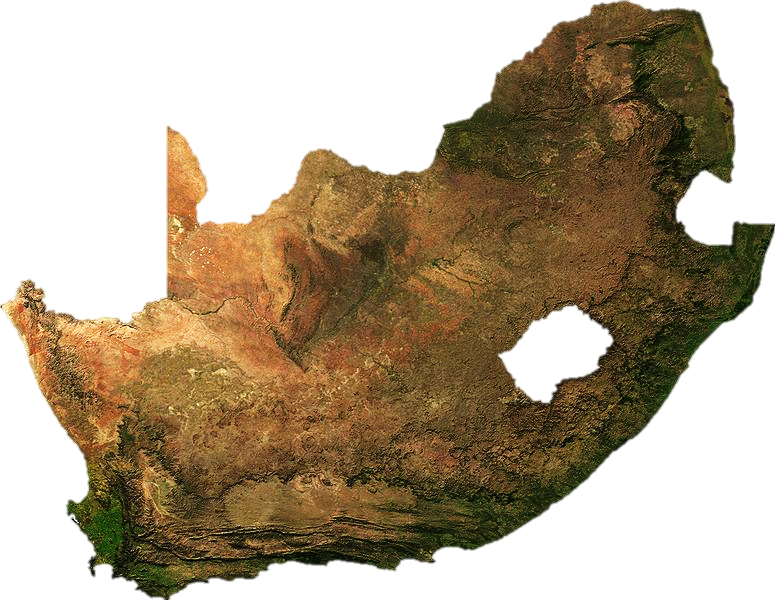 Розрізняють Центральне плато, Великий Уступ, Намакваленд, Капський і Південний прибережний райони, Трансваальський Низький Велд.
ПАР
Згідно з переписом 1996 року, 77% населення ПАР складають африканці, білі - 11%, метиси (нащадки змішаних шлюбів європейців і африканців) - 9%, вихідці з Азії (в основному індійці) - близько 3%
Кейптаун
Преторія
Йоханесбург
ПАР
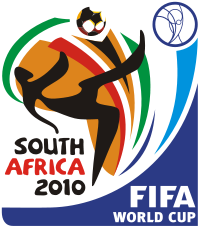 Найбільш популярним спортом в Африці вважаються футбол і регбі
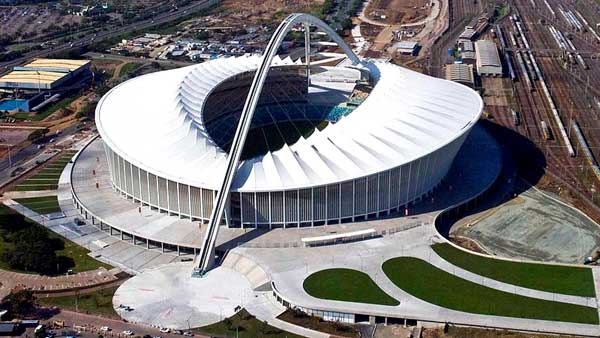